rstatix
Parametric
Non- parametric
t_test (y~1, mu= )
wilcox_test (y~1, mu= )
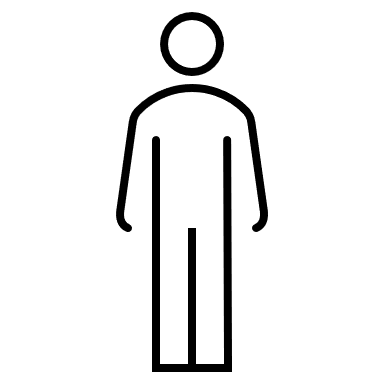 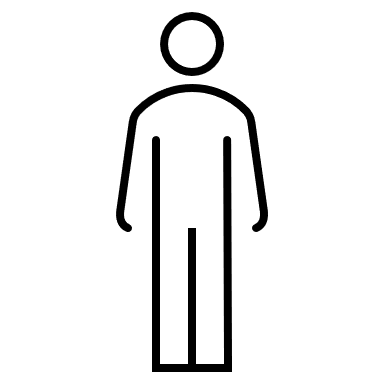 ≤2 groups
t-test
Wilcoxon
t_test (y~x)
wilcox_test (y~x)
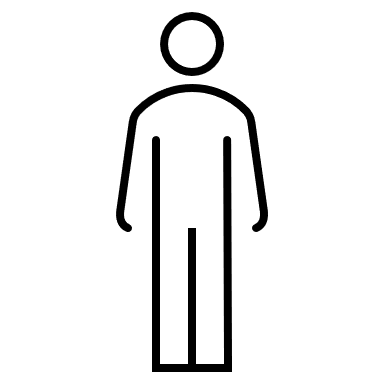 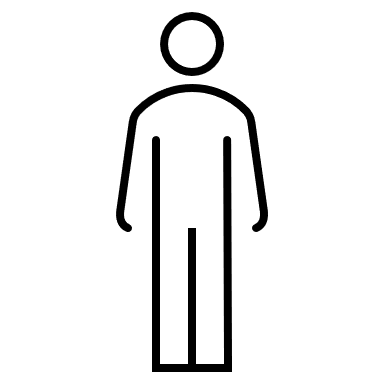 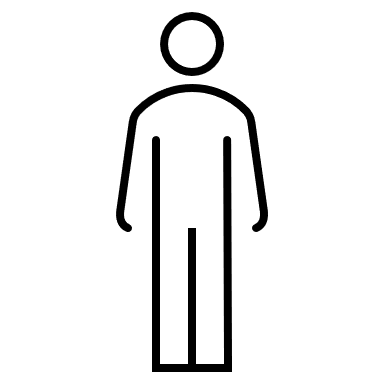 > 2 groups
ANOVA
Kruskal Wallis
anova_test (y~x)
kruskal_test (y~x)
Y ~ X
Numeric variable
Categorical
variable